Metabolismus SACHARIDŮ
Štěpení polysacharidů a oligosacharidů
a) Štěpení sacharidů přijatých v potravě
b) Štěpení rezervních polysacharidů
Glukosa-6-fosfát – klíčový metabolit
vznik:	a) fosforylací glukosy z potravy
	b) izomerací glukosa-1-fosfátu z glykogenu
	c) izomerace a epimerace jiných monosacharidů
Sacharidy potravy(škrob, glykogen, sacharosa, aj.)
zásobní polysacharidy
Jiné monosacharidy
Fosforolytické šštěpení
biosyntéza
Trávení (hydrolytické štěpení)
interkonverze
hexokinasa
mutasa
glukosa(krrev)
glukosa-6-fosfát
glukosa-1-fosfát
katabolismus
biosyntéza
Přehled metabolismu sacharidů
buněčný glykogen
potravní glykogen a škrob
amylasa
glukosa
glykogensynthasa
glykogenfosforylasa
glukosa-1-fosfát
glukosa-1-fosfát
glukosa-6-fosfát
fosfoglukomutasa
UDP-glukosapyrofosforylasa
fruktosa-6-fosfát
hexokinasa
UDP-glukosa
svaly
fruktosa
fruktosa-1,6-bis(fosfát)
UDP-galaktosa-4-epimerasa
fruktomutasa
játra
fruktosa-1-fosfát
glyceraldehyd-3-fosfát
Fruktosa-1-fosfát aldolasa
UDP-galaktosa
dihydroxyacetonfosfát
Galaktosa-1-fosfát uridyl transferasa
glyceraldehydkinasa
glycerol-3-fosfátdehydrogenasa
glyceraldehyd
galaktosa-1-fosfát
galaktokinasa
pyruvát
glycerol-3-fosfát
glycerol
galaktosa
glycerolkinasa
Metabolismus sacharidů - GLYKOLÝZA
(1940: Embden, Meyrhof, Parnas)
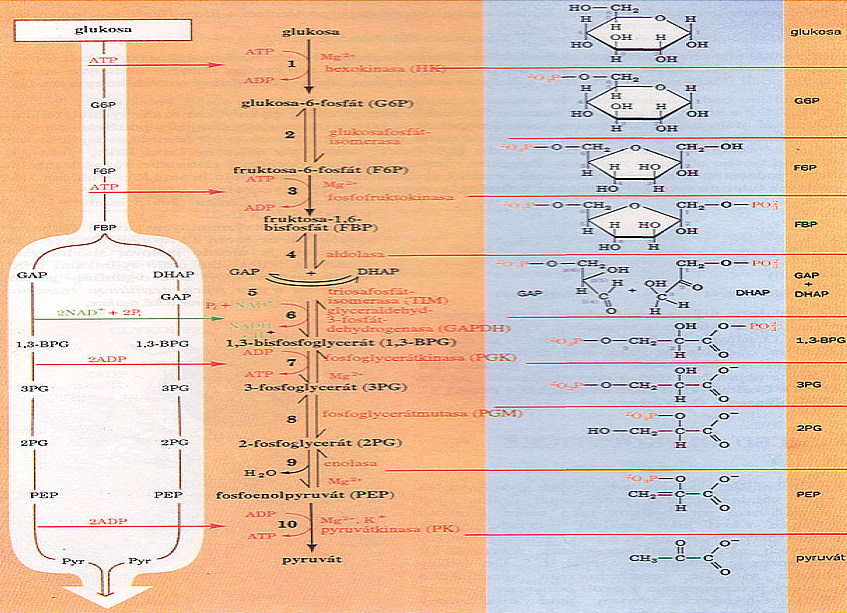 GLYKOLÝZA - přehled
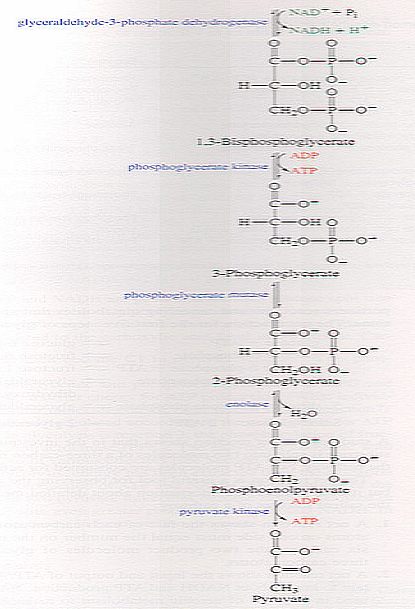 2x
Glykolýza - přehled
2x
1. Fosforylace glukosy
ΔG´= -16,7 kJ.mol-1
glukosa-6-fosfát (G6P)
glukosa
Hexokinasa EC 2.7.1.1 – poměrně široká substrátová specifita
Glukokinasa EC 2.7.1.2 – úzká substrátová specifita
Mg2+
1.Hexokinasa
2.Glukokinasa
Glukosa-6-fosfát = uzlový bod metabolismu glukosyvýchozí
 bod metabolických procesů
Vliv Mg2+ iontu
adenosintrifosfát
adenin
Mg2+
ribosa
2. Izomerace glukosa-6-fosfátu
ΔG´= +2,1 kJ.mol-1
glukosa-6-fosfát (G6P)
fruktosa-6-fosfát (F6P)
Glukosa-6-fosfát isomerasa
3. Fosforylace fruktosa-6-fosfátu
ΔG´= -14,2 kJ.mol-1
fruktosa-6-fosfát (F6P)
fruktosa-1,6-bis(fosfát)
Obě fosforylační reakce velmi vysoké hodnoty ΔG´reakce prakticky nevratné (nelze zpětně touto  cestou  biosyntetizovat glukosu.
Zavedení dvou fosfátůvhodná symetrie pro následující štěpení + nemožnost přeměny na jiný sacharid.
Fosfofruktokinasa
Mg2+
4. Aldolové štěpení fruktosa-1,6-bis(fosfátu)
ΔG´= +22,5 kJ.mol-1
dihydroxyacetonfosfát
glyceraldehyd-3-fosfát
fruktosa-1,6-bis(fosfát)
Molekula fruktosa-1,6-bis(fosfátu) – charakter ALDOLU
Dle hodnoty ΔG´ je jasné, že rovnováha reakce posunuta výrazně směrem k syntéze.
Hybatelem pro průběh v směru k produktům aldolového štěpení zajišťuje porušování rovnováhy soustavou následných reakcí.
Aldolasa
4. Aldolové štěpení fruktosa-1,6-bis(fosfátu)
ΔG´= -14,2 kJ.mol-1
dihydroxyacetonfosfát
glyceraldehyd-3-fosfát
Vzájemná přeměna obou triosafosfátů
Aldolasa
5. Izomerace triosafosfátů
ΔG´= - 7,7 kJ.mol-1
dihydroxyacetonfosfát
glyceraldehyd-3-fosfát
V rovnovážné směsi se nachází 95,5% dihydroxyacetonfosfátu
Pro navazující reakce je vhodným substrátem
  pouze glyceraldehyd-3-fosfát.
Triosafosfátizomeráza
5. Izomerace triosafosfátů
ΔG´= - 7,7 kJ.mol-1
glyceraldehyd-3-fosfát
dihydroxyacetonfosfát
Porušení ekvimolarity směsi vzniklé aldolázovou reakcí
Triosafosfátizomeráza
6. Oxidace glyceraldehyd-3-fosfátu
ΔG´= +5,9 kJ.mol-1
makroergní vazba
glyceraldehyd-3-fosfát
1,3-bisfosfoglycerát
Jediná oxidační reakce GLYKOLÝZY
Vzniklý 1,3-bisfosfoglycerát je smíšeným anhydridem
Endergonická reakce – napomáhá porušování rovnováhy
aldolázové reakce
Glyceraldehyd-3-fosfát dehydrogenáza
7. Defosforylace 1,3-bisfosfoglycerátu
ΔG´= -18,8 kJ.mol-1
3-fosfoglycerát
1,3-bisfosfoglycerát
Makroergní anhydridická vazba 1,3-bisfosfoglycerátu má
větší ΔG´ hydrolýzy než ATPexergonicky bude fosforylován ADP
Při bilanci glykolýzy v tomto okamžiku se splatila investice dvou
molekul ATP při fosforylaci hexosy - glukosy
Fosfoglycerát kináza
8. Izomerace 3-fosfoglycerátu
ΔG´= +4,4 kJ.mol-1
Fosfoglycerát mutáza
3-fosfoglycerát
2-fosfoglycerát
9. Dehydratace 2-fosfoglycerátu
ΔG´= +1,8 kJ.mol-1
enolát - intermediát
fosfoenolpyruvát
2-fosfoglycerát
enoláza
Dehydratací 2-fosfoglycerátu vzniká makroergická enolfosfátová vazba
10. Defosforylace fosfoenolpyruvátu
ΔG´= -31,4 kJ.mol-1
pyruvát
fosfoenolpyruvát
Pyruvátkináza
Mimořádně vysoké ΔG´nevratná fosforylace ADP
Nemožnost zpětné syntézy glukosy z pyruvátu obrácenou glykolýzou
Umožnění regulace syntézy a odbourávání sacharidů
Bilance GLYKOLÝZY
Po zohlednění investovaných a získaných molekul ATP
Procesy navazující na GLYKOLÝZU
AEROBNĚ
GLUKOSA
PYRUVÁT
ETHANOL
ANAEROBNĚ
ANAEROBNĚ
OXIDAĆNÍ DEKARBOXYLACE
Alkoholové KVAŠENÍ
MLÉČNÉ KVAŠENÍ
ACETYL CoA
LAKTÁT
Krebsův cyklus
CO2 + H2O
Anaerobní procesy odbourávání pyruvátu
Vitamín PP (NIACIN)
ox. forma (NAD+)
red. forma NADH+
Nikotinamidadenindinukleotid
Anaerobní procesy odbourávání pyruvátu
Mléčné kvašení
Anaerobní procesy odbourávání pyruvátu
Mléčné kvašení
Glukosa
Reakce glykolýzy  1-5
2 Laktát
2 Glyceraldehyd-3-fosfát
2 NAD+
2 NADH+2H+
2 1,3-bis(fosfo)glycerát
Reakce glykolýzy  7-9
2 Pyruvát
2 Fosfoenolpyruvát
Reakce glykolýzy  10
CORIHO cyklus
Sval
Játra
GLUKOSA
GLUKOSA
GLYKOGEN
Pi + ADP
ADP + GDP + Pi
Glykogenolýza +
 Glykolýza
Glukoneogenze
ATP
ATP + GTP
LAKTÁT
LAKTÁT
Anaerobní procesy odbourávání pyruvátu
Alkoholové kvašení
Pyruvát
Dekarboxyláza
Alkohol
Dehydrogenáza
Oxidační dekarboxylace pyruvátu
dihydrolipoyl
tranacetyláza
pyruvát
dehydrogenáza
lipoamid
dihyddrolipoyldehydrogenáza
dihydrolipoamid
hydroxyethyl-thyamidifosfát
acetyl-CoA
thyamidifosfát
pyruvát
acetylhydrolipoamid
Oxidační dekarboxylace pyruvátu
oxidovaný
lipoamid
CO2
pyruvát
OH
CH3—C—
O
TTP
TTP
FAD
FADH2
FAD
FAD
TTP
CH3–C–COO-
H
E1
E1
E1
E1
E1
E3
E3
E3
E3
E3
E2
E2
E2
E2
E2
TTP
FAD
TTP
O
NADH+H+
NAD+
redukovaný
lipoamid
HS
HS
S
S
S
CH3—C—S
HS
S
S
S
CoA–SH
CH3–CO–S–CoA